Master's Programme in      Building Technology
Dynamic analysis of high-speed railway bridge
Student: Saroj, Adhikari
Supervisor: Jarkko, Niiranen, Civil Engineering
Advisor: Ristomatti, Helin, Sitowise Oy
Summary of findings
The key findings of the research are:
The beam model (A) is reliable and computationally efficient method of bridge modelling with higher acceleration response.
Modelling assumptions according to NCCI  yields higher values of dynamic response.
Cantilever beams in bridge oscillates with higher frequencies and results to higher acceleration even though other dynamic responses are close to zero.
All high-speed trains results resonance but, the amplitude of the acceleration can be within the maximum limit.
Realistic damping coefficient shall be used.
Lighter bridge are more susceptible to resonance.
The traditional use of static results of LM71-35 & SW/0-35 are still higher than other dynamic load train results.
The dynamic amplification factor (DAF) of negative bending moment for two-span and three span bridge is very high. 
Eurocode formula approximates the resonance speed of a bridge using natural frequency but is not sufficient to explain the complete dynamic response. For instance, limit state verification can not be done.
A – Beam girders with    flanges and intermediate slab
B – Beam girders without flange and quad as flanges
C – Quad model
Figure 2. Resonance effect due to high-speed trains in a two-span continuous bridge and acceleration below limit of 3.5 m/s2 for the design speed of 100 m/s for lower bound estimation.
Figure 1. Dynamic response for three different models, where model A results higher value of acceleration.
Table 1. Resonance speed for two-span continuous bridge.
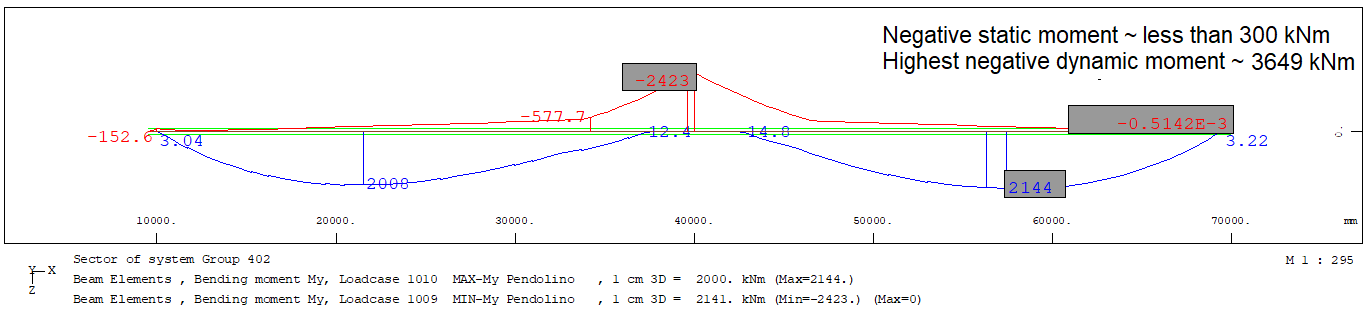 Figure 3. DAF of negative bending moment at mid-span for two-span and three-span bridge for load model Pendolino.